LABORATORIA PRZYSZŁOŚCI
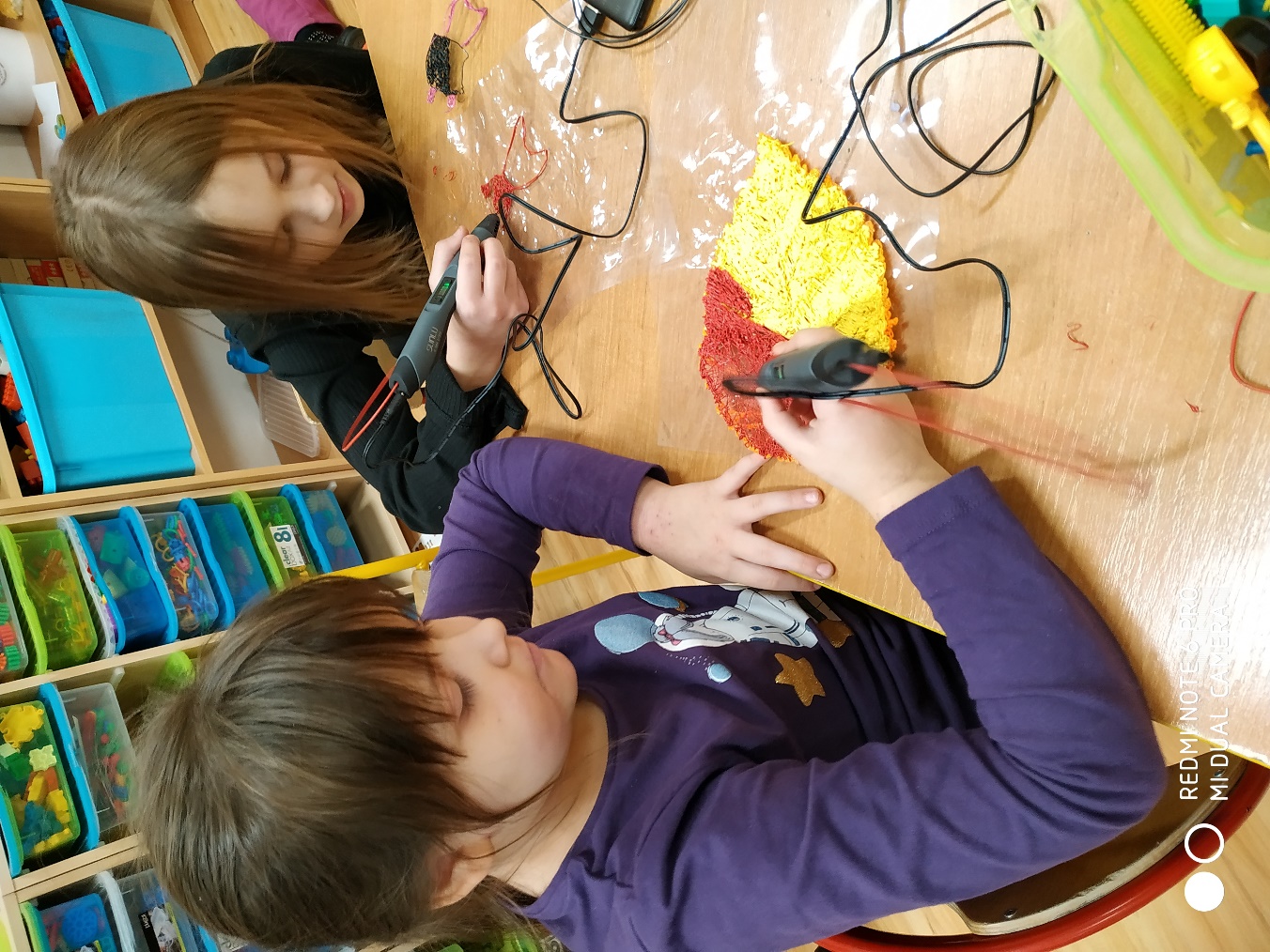 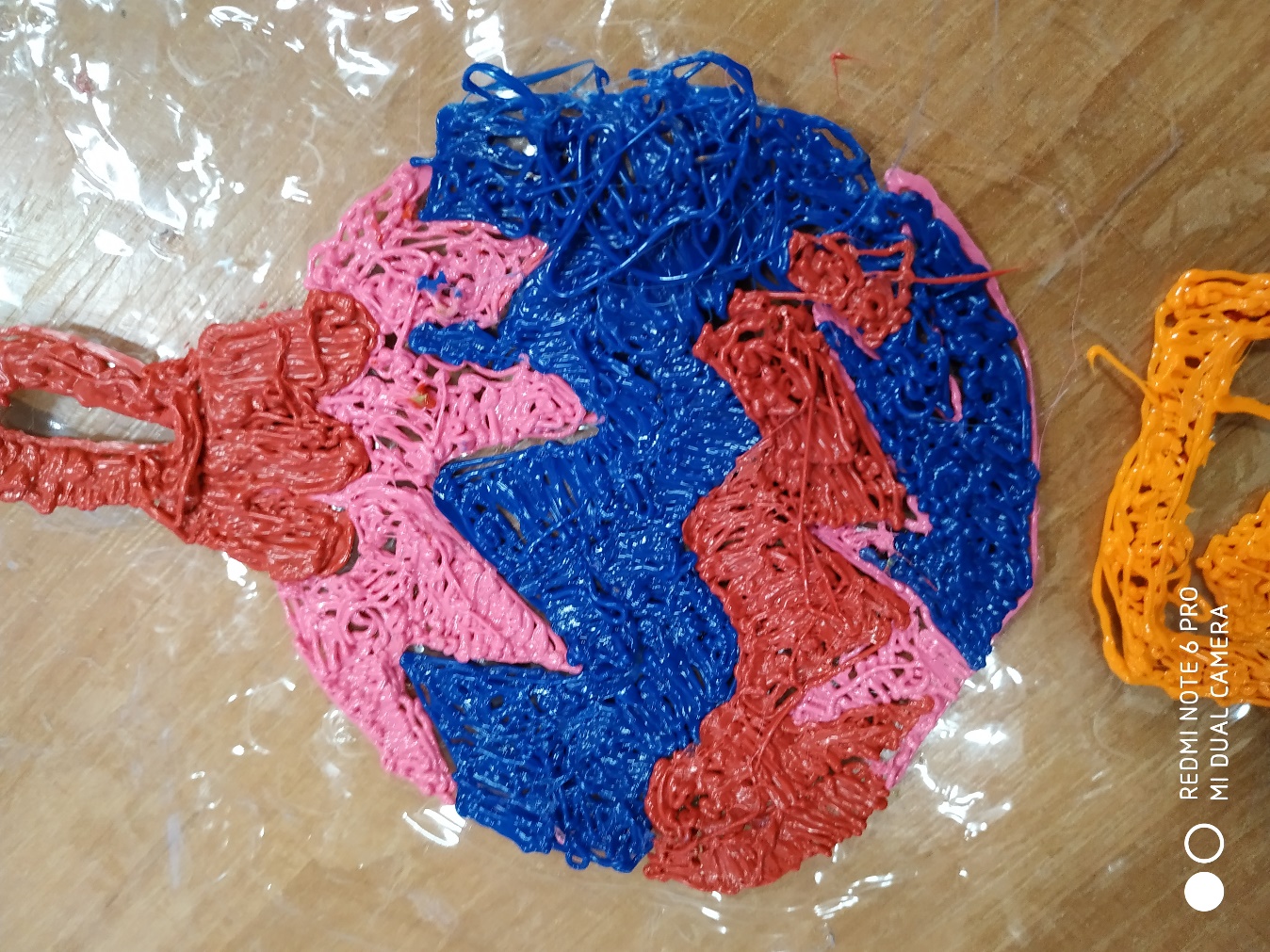 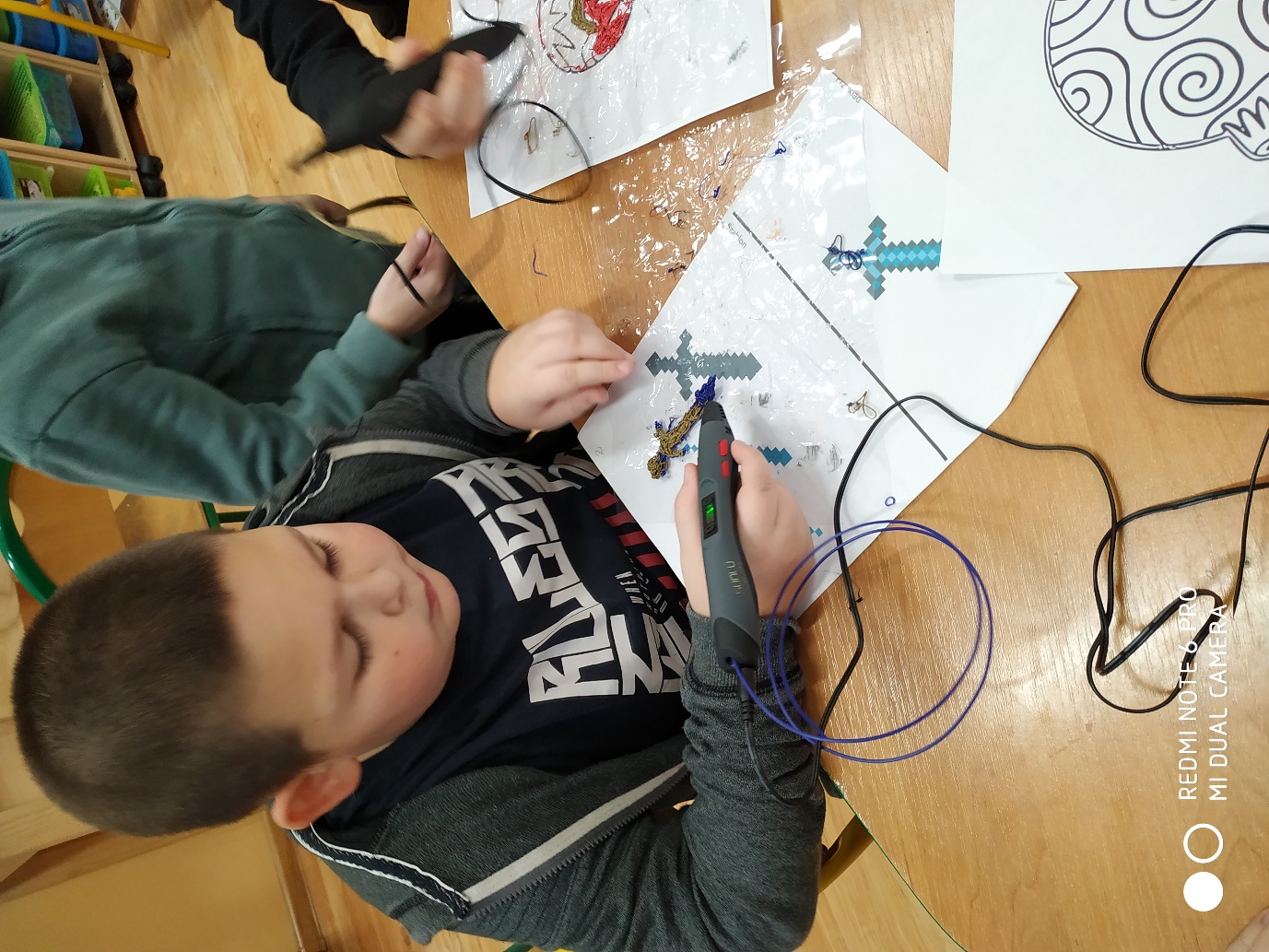 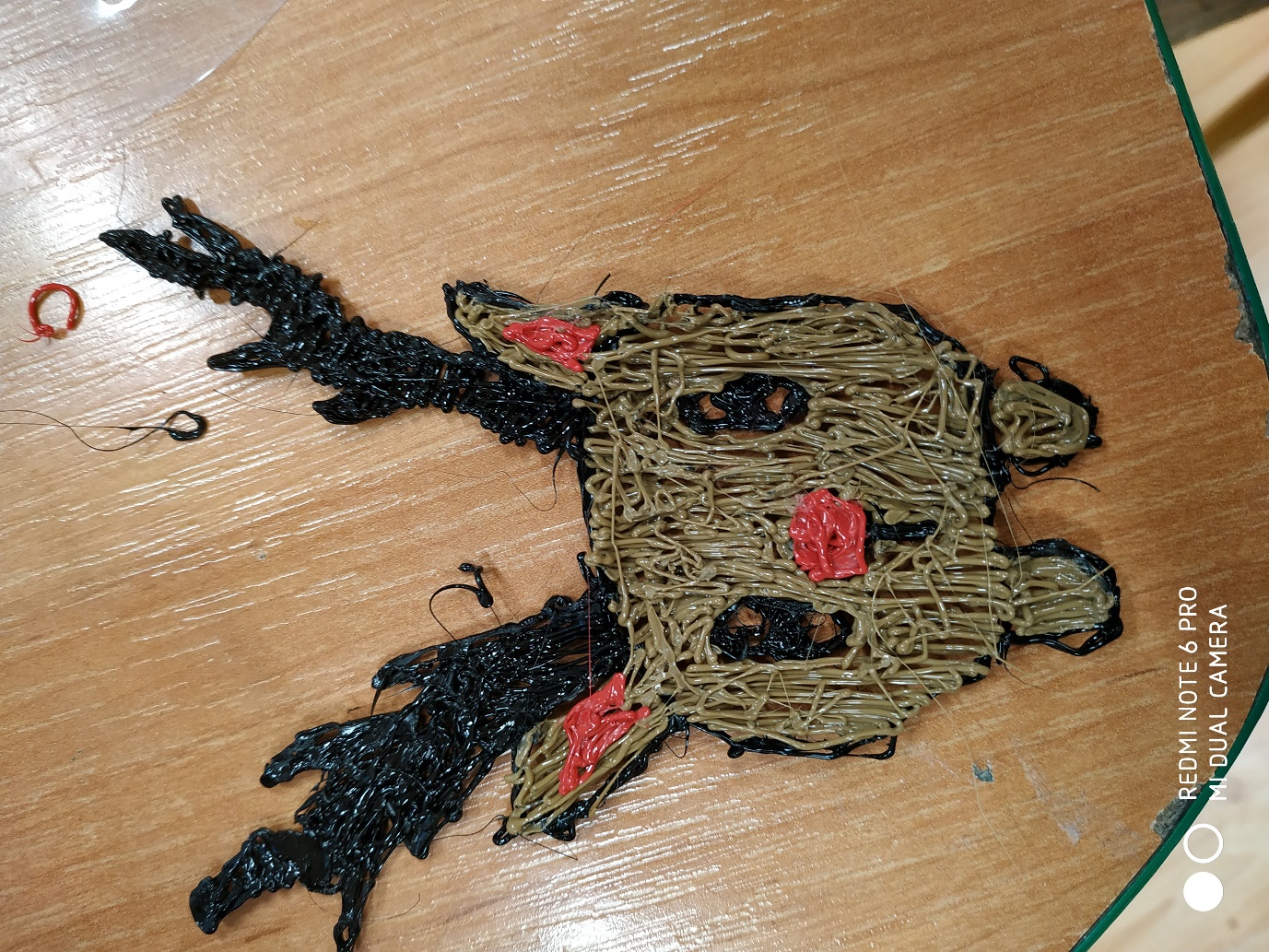 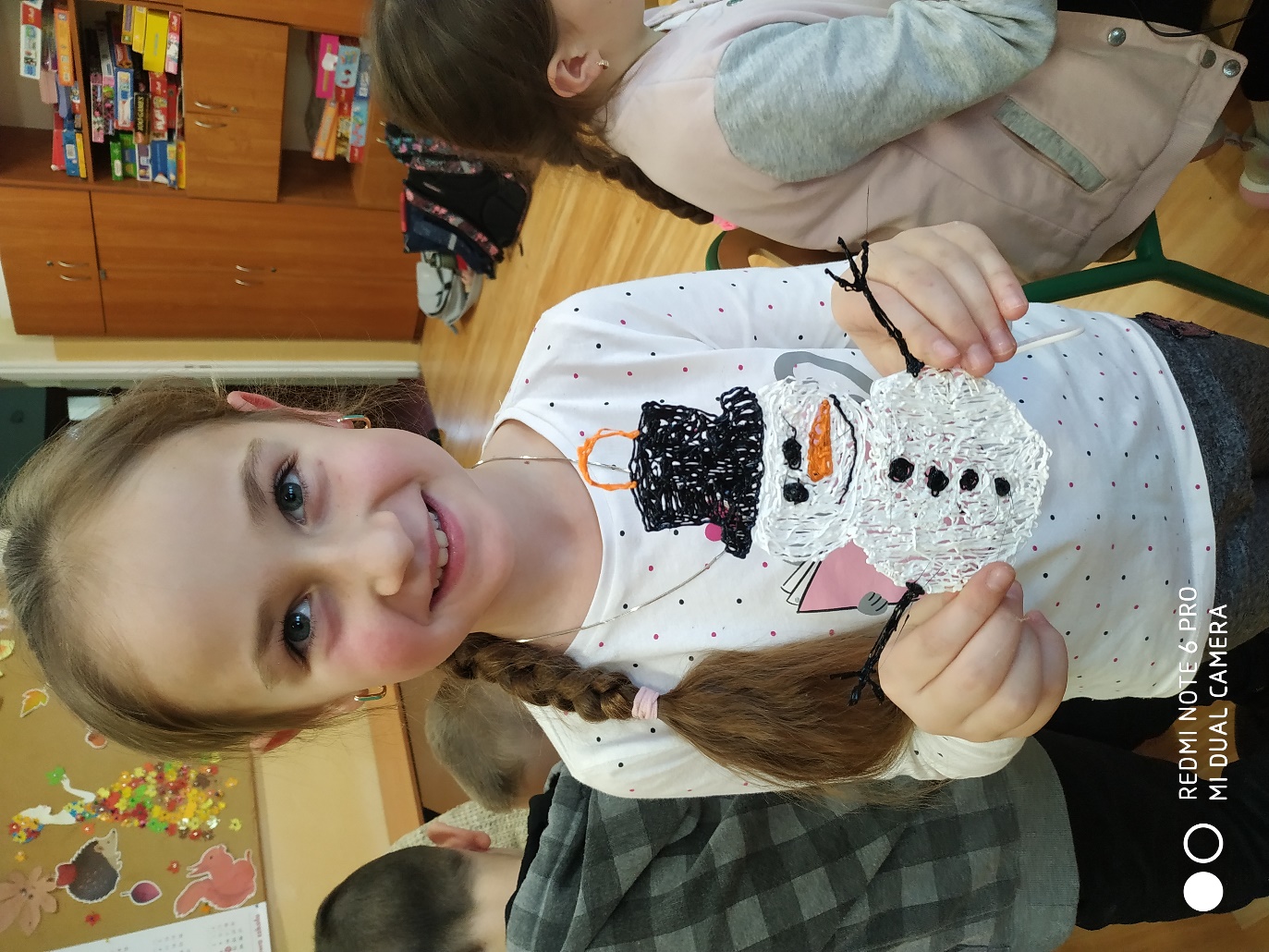 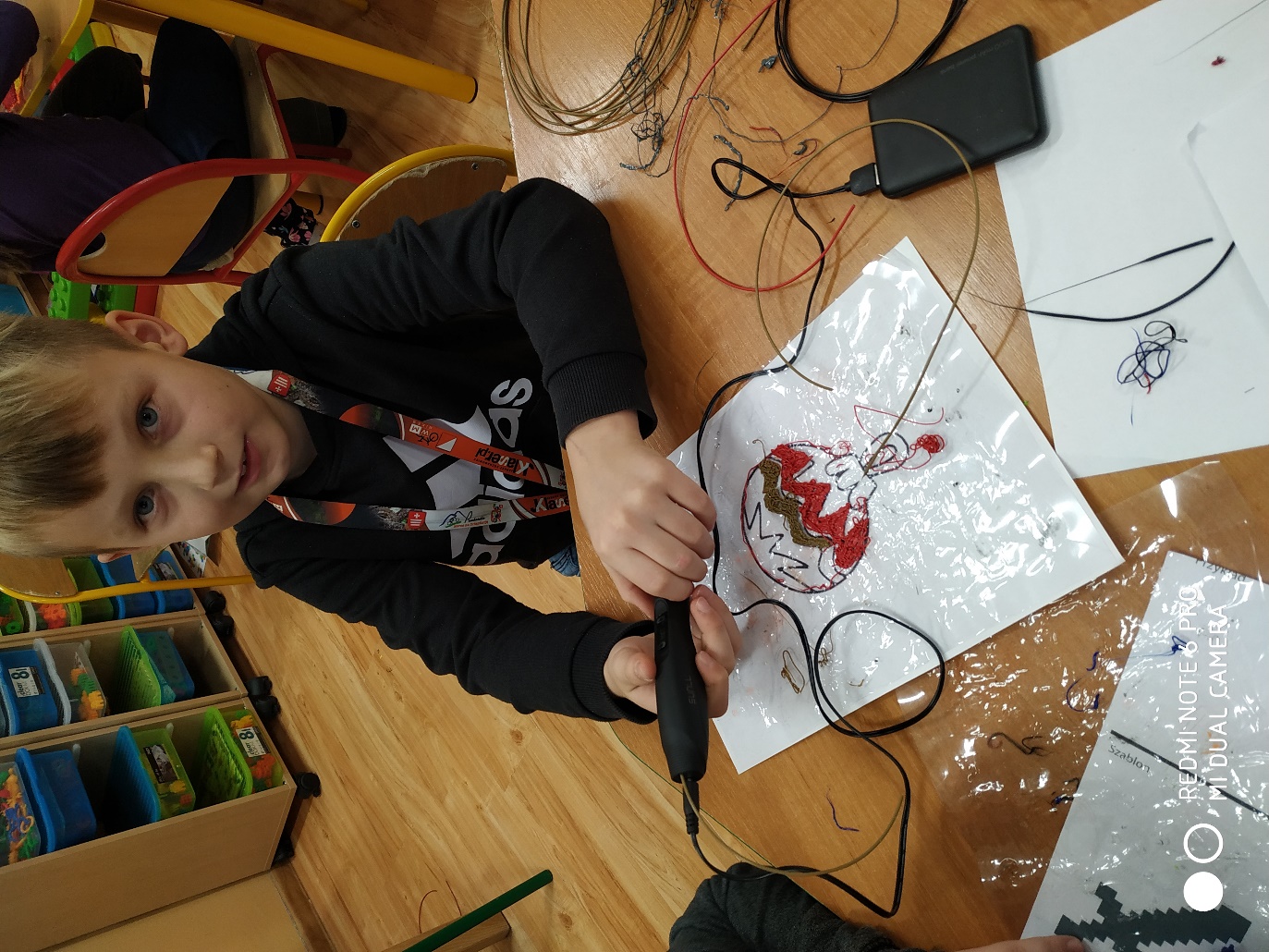 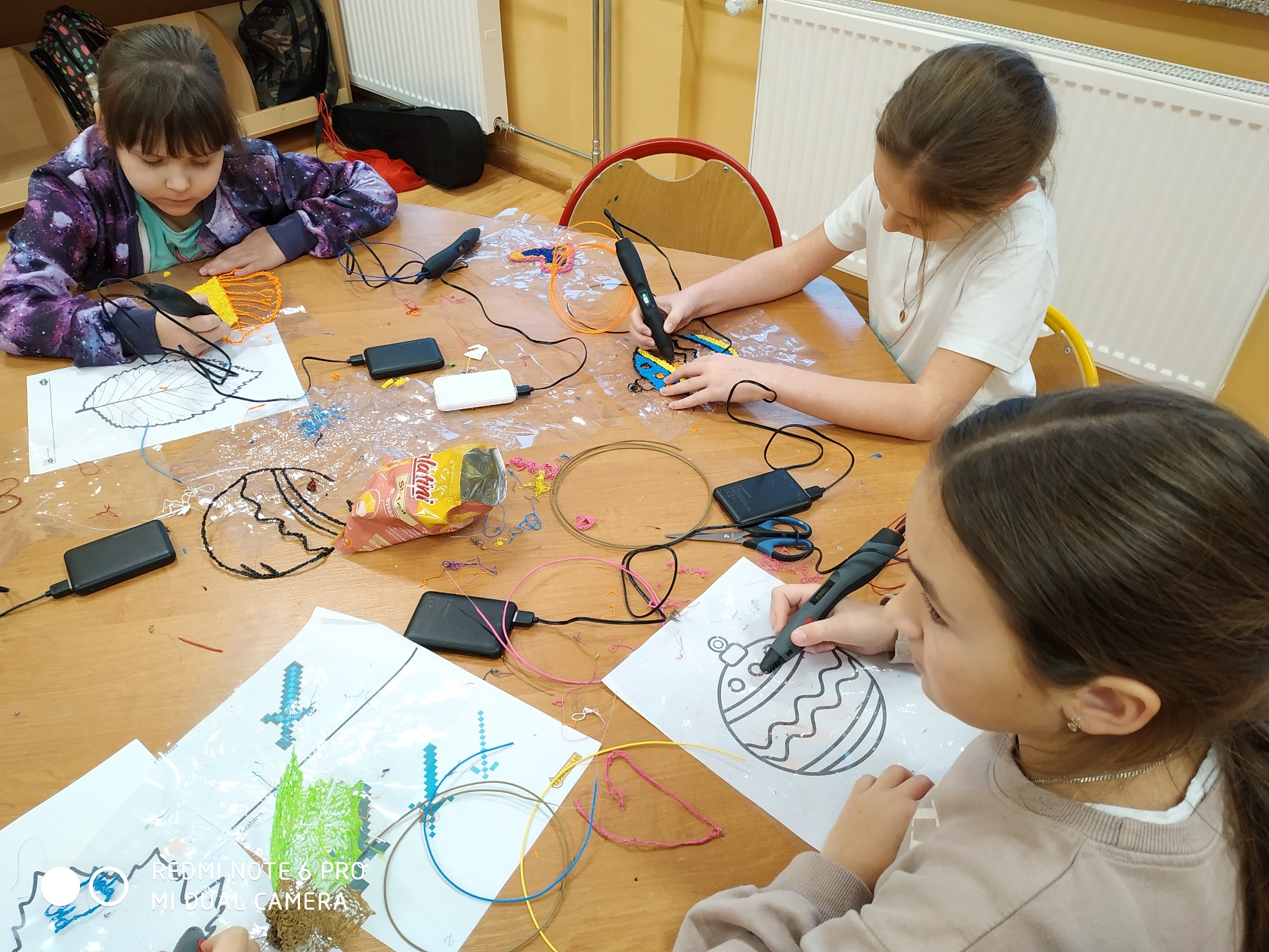 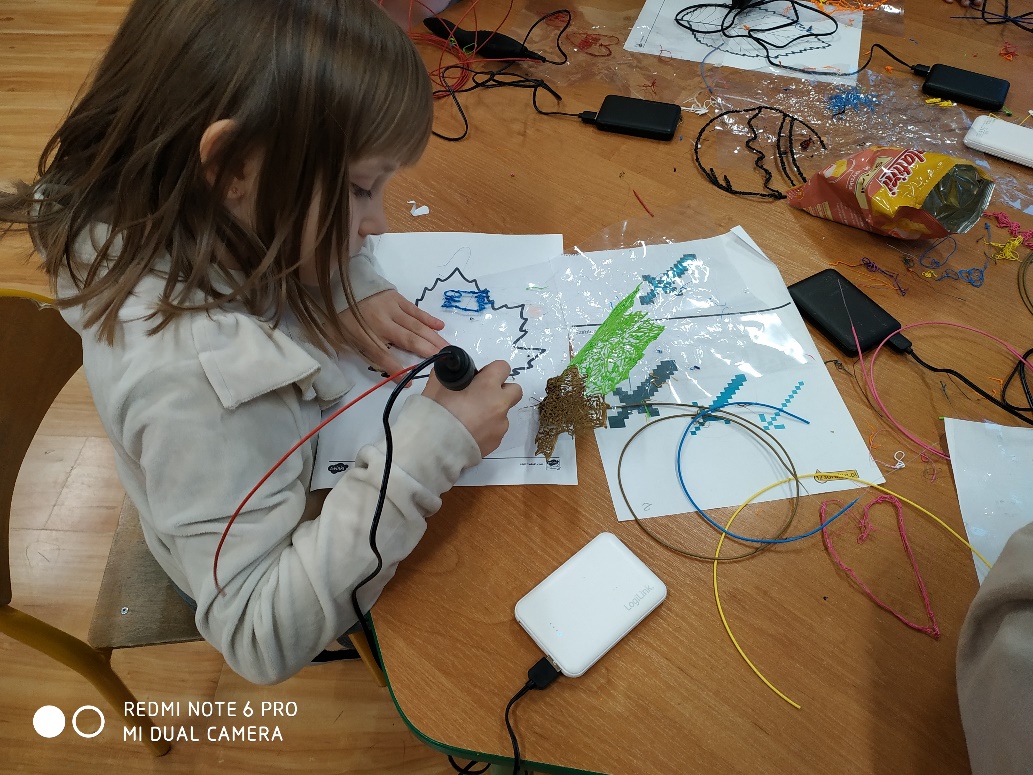 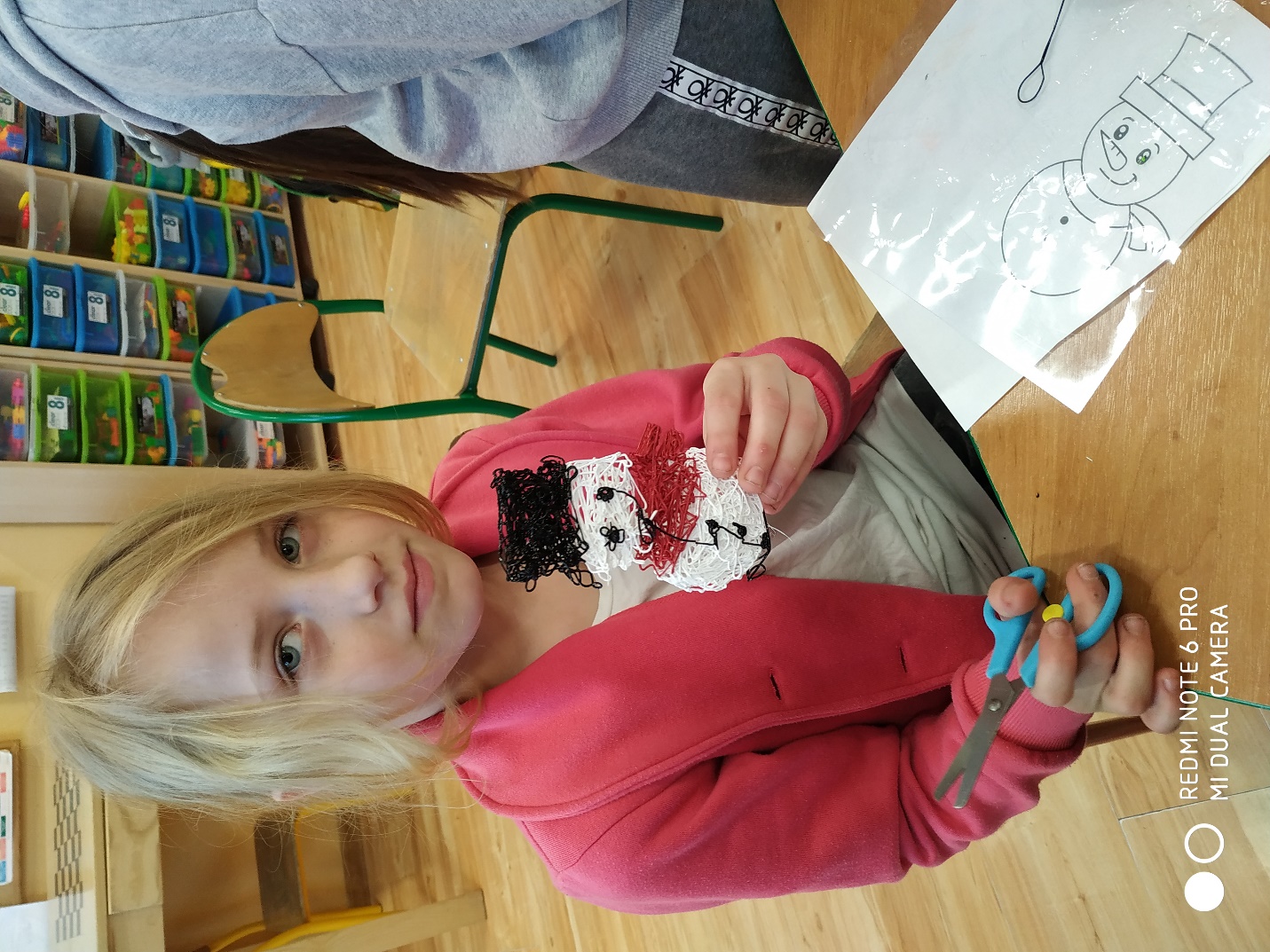 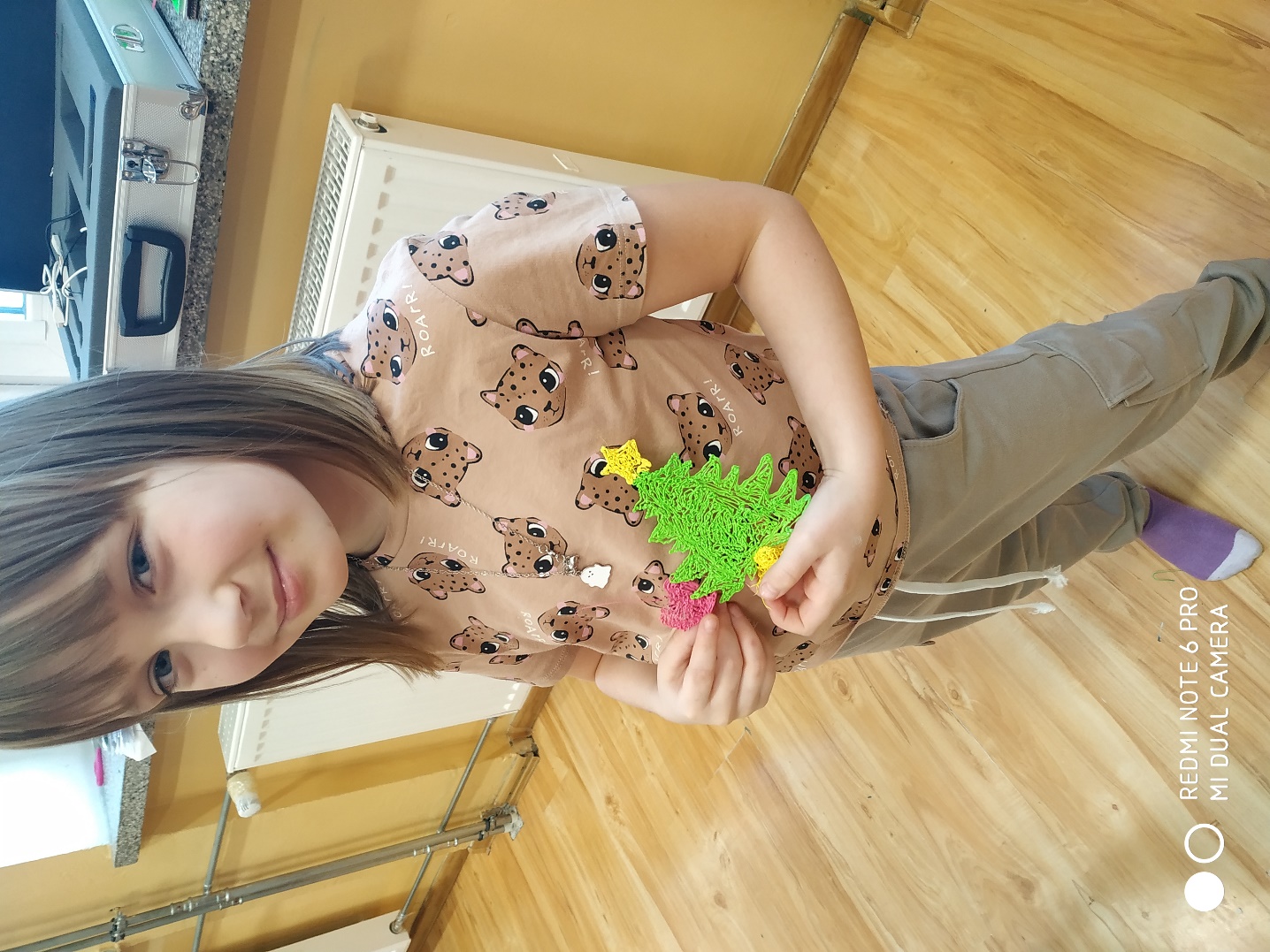 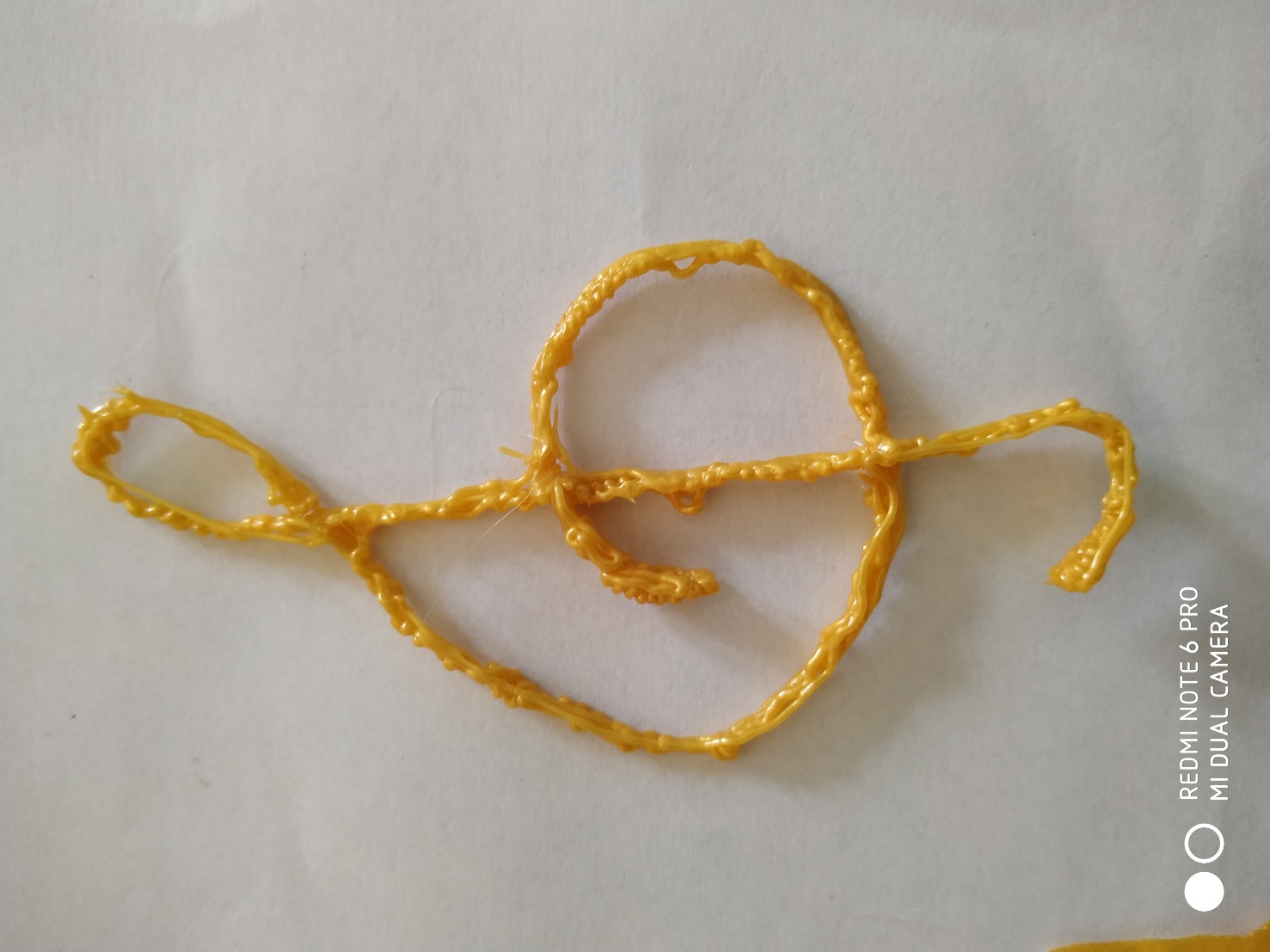 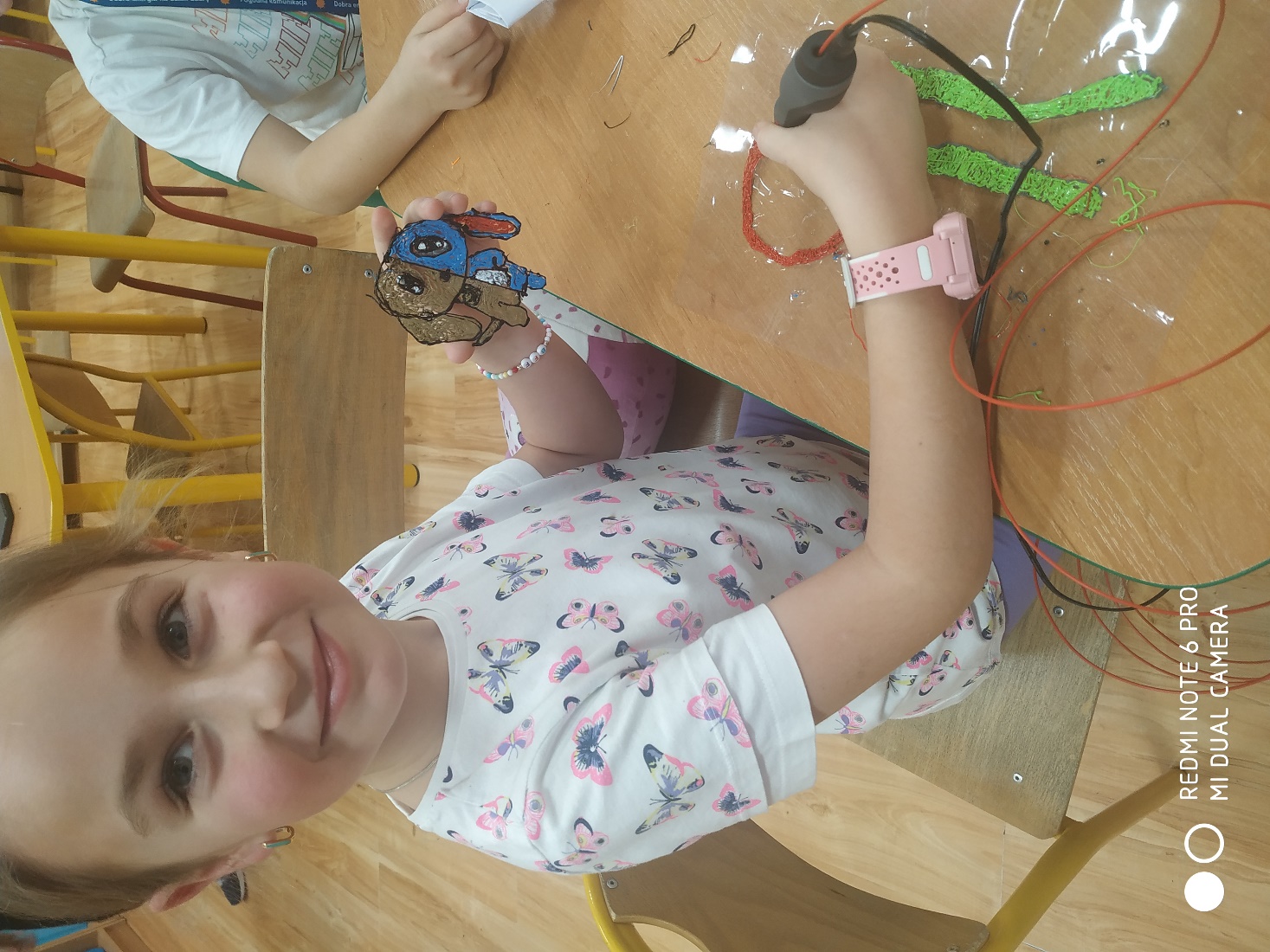 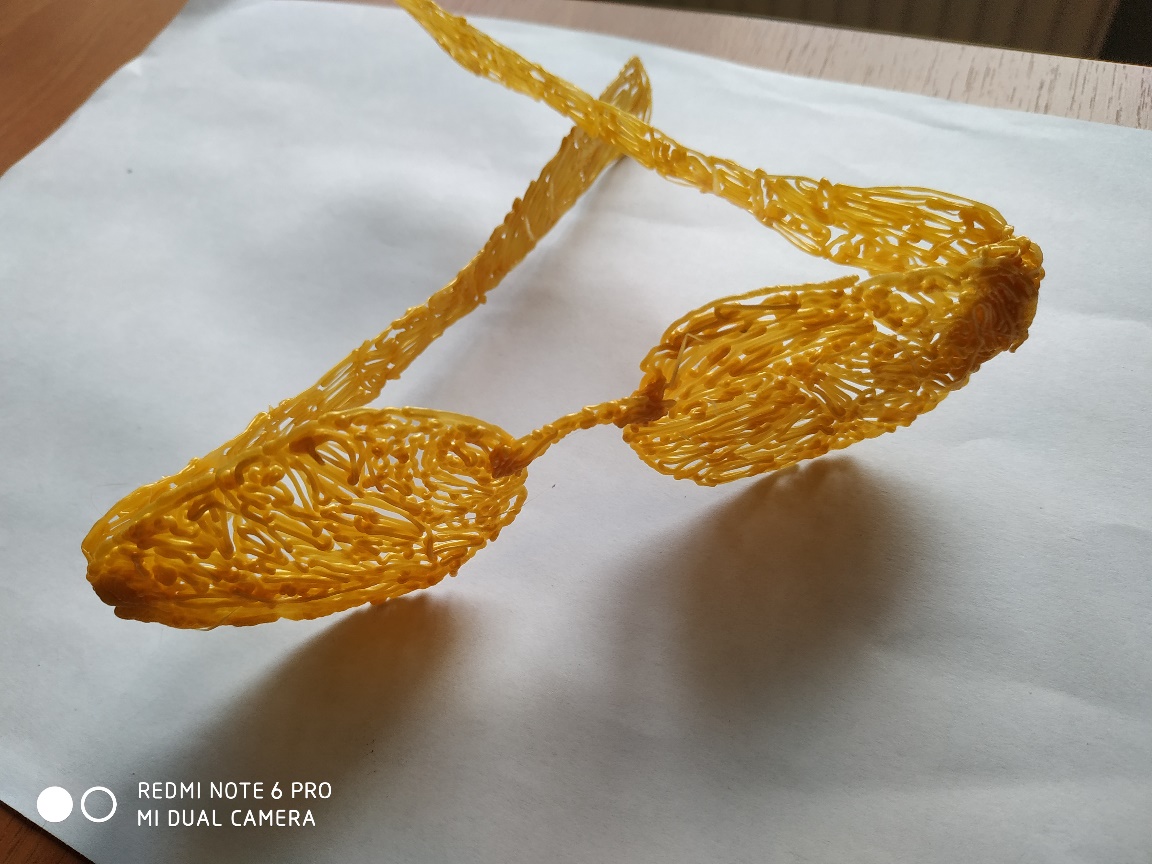 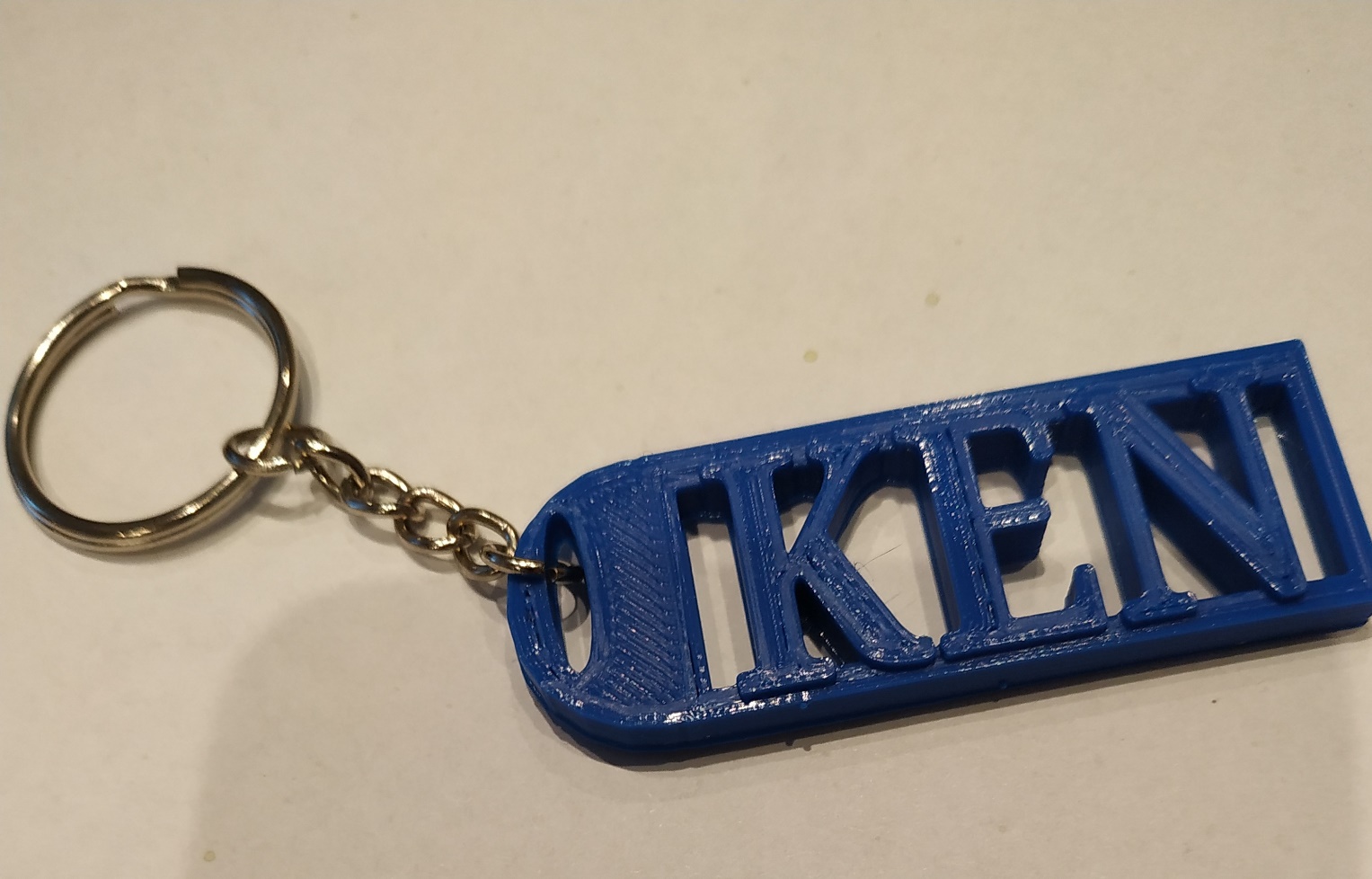 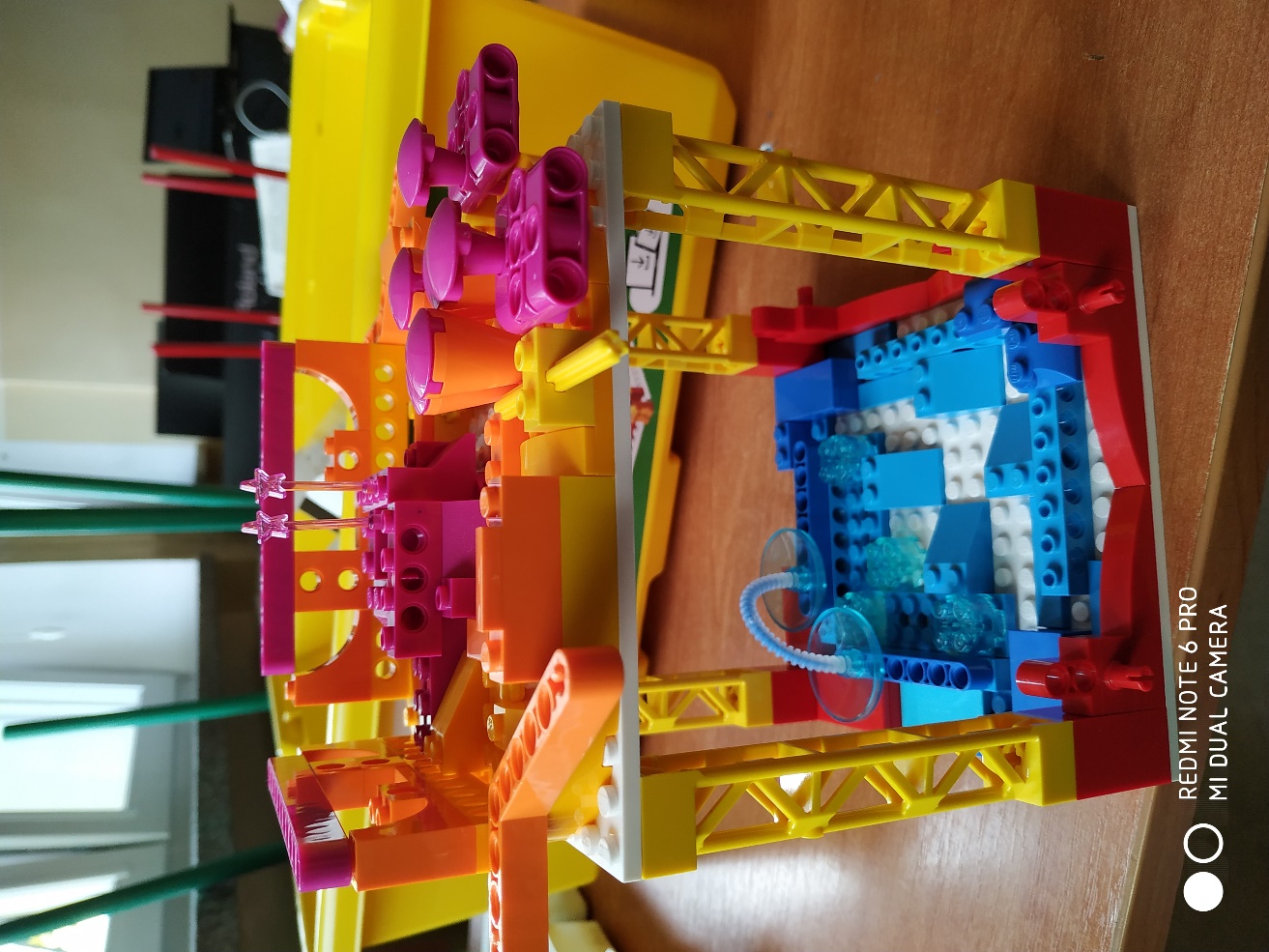 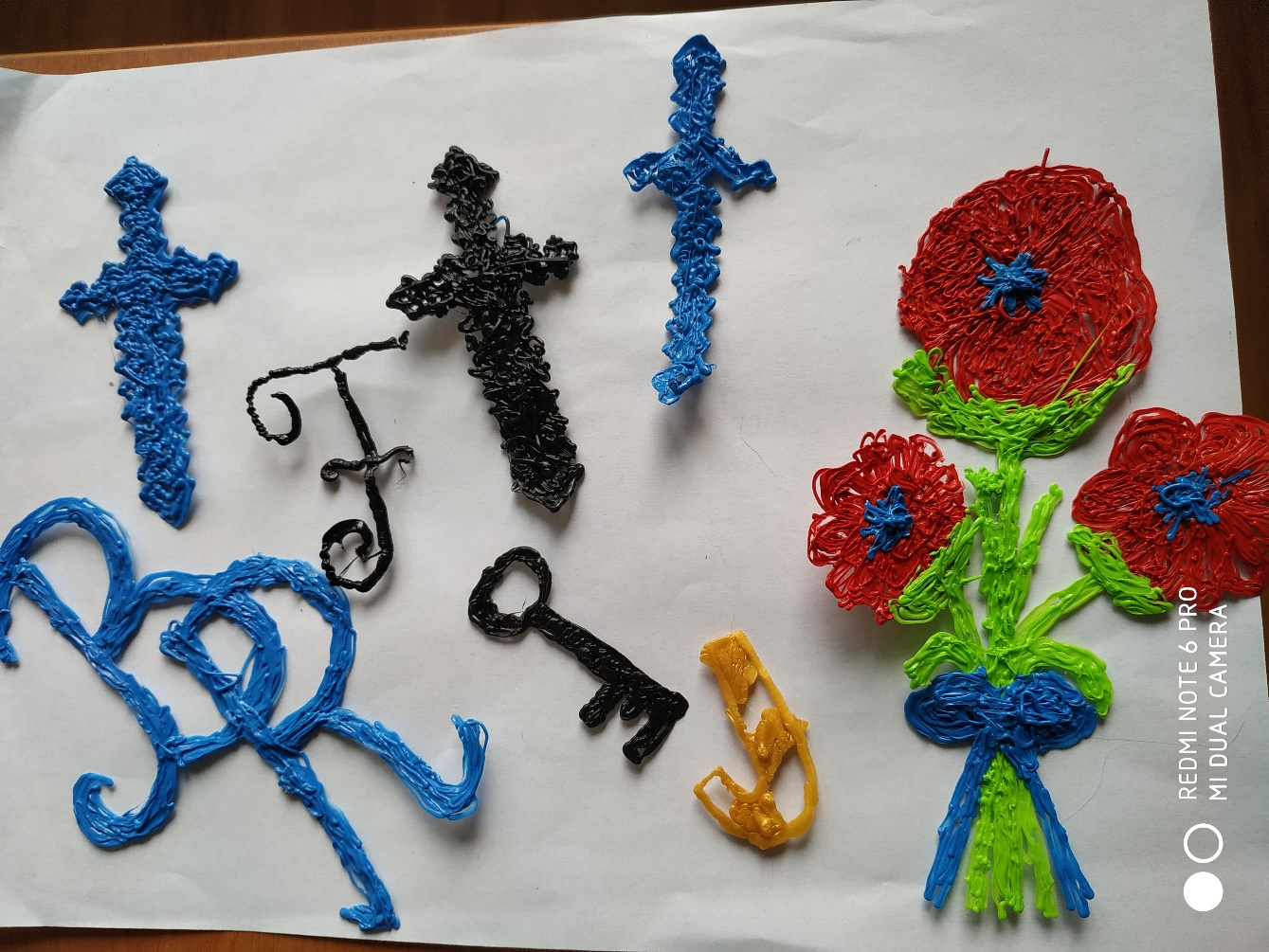 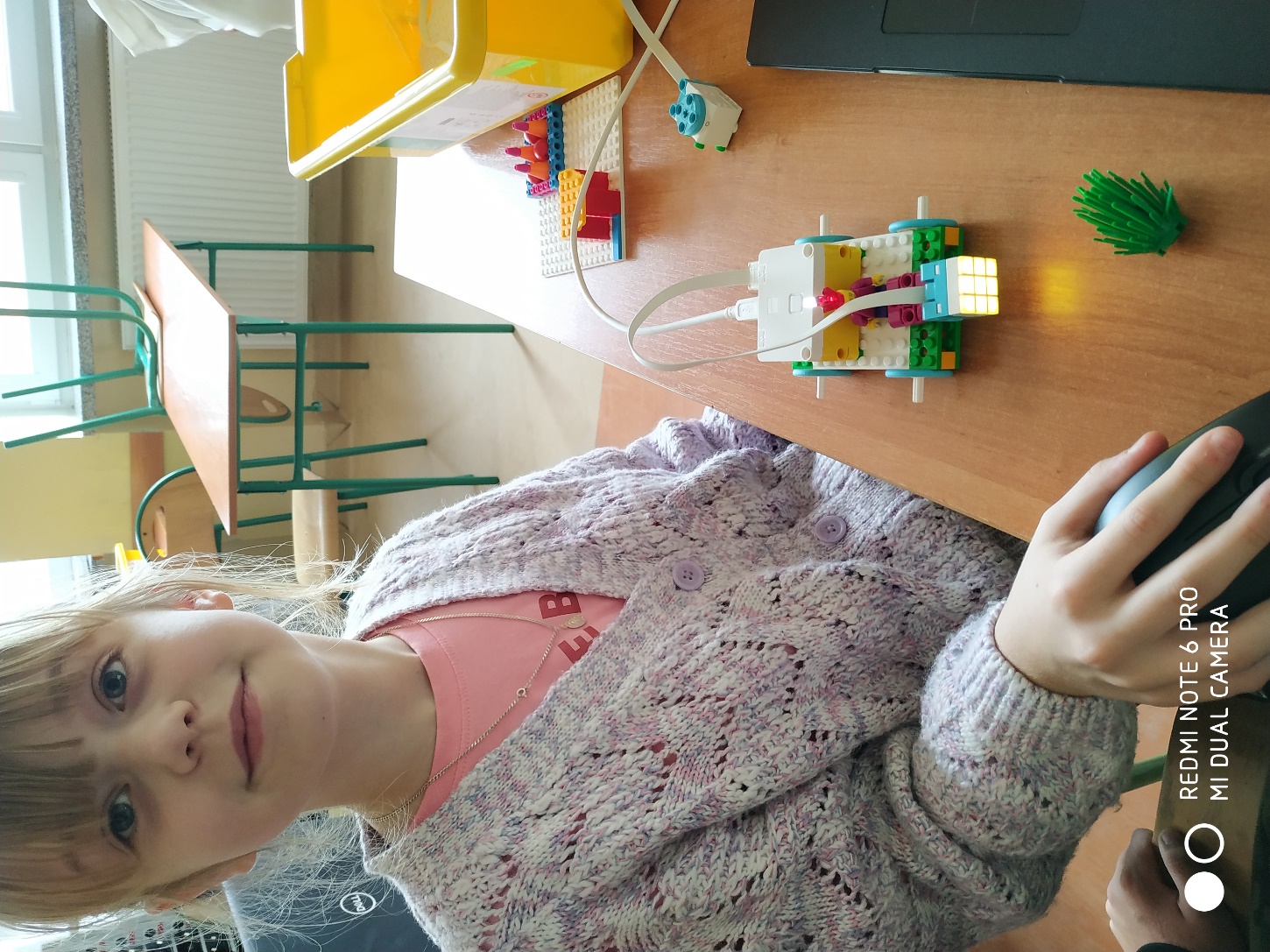 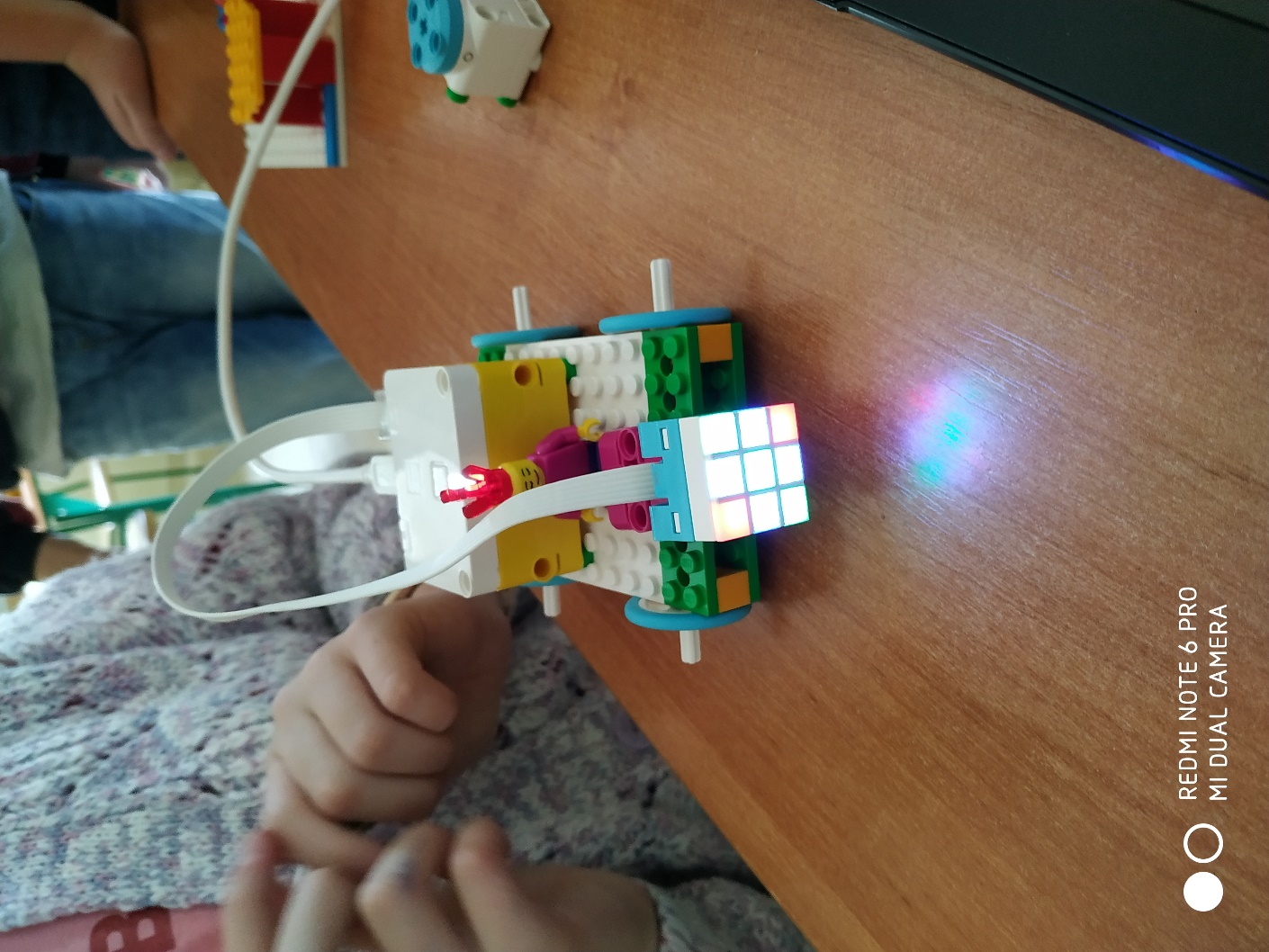 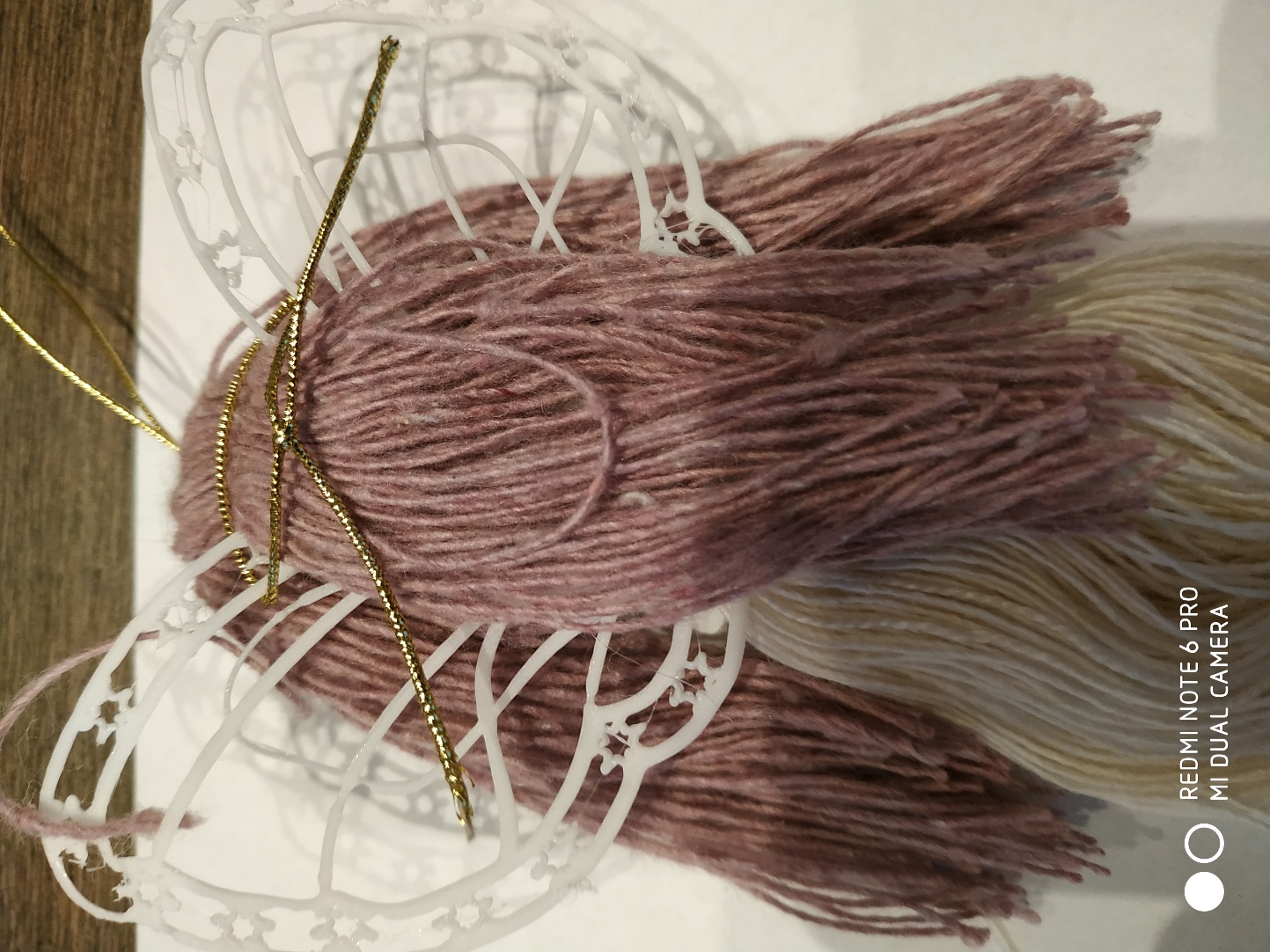 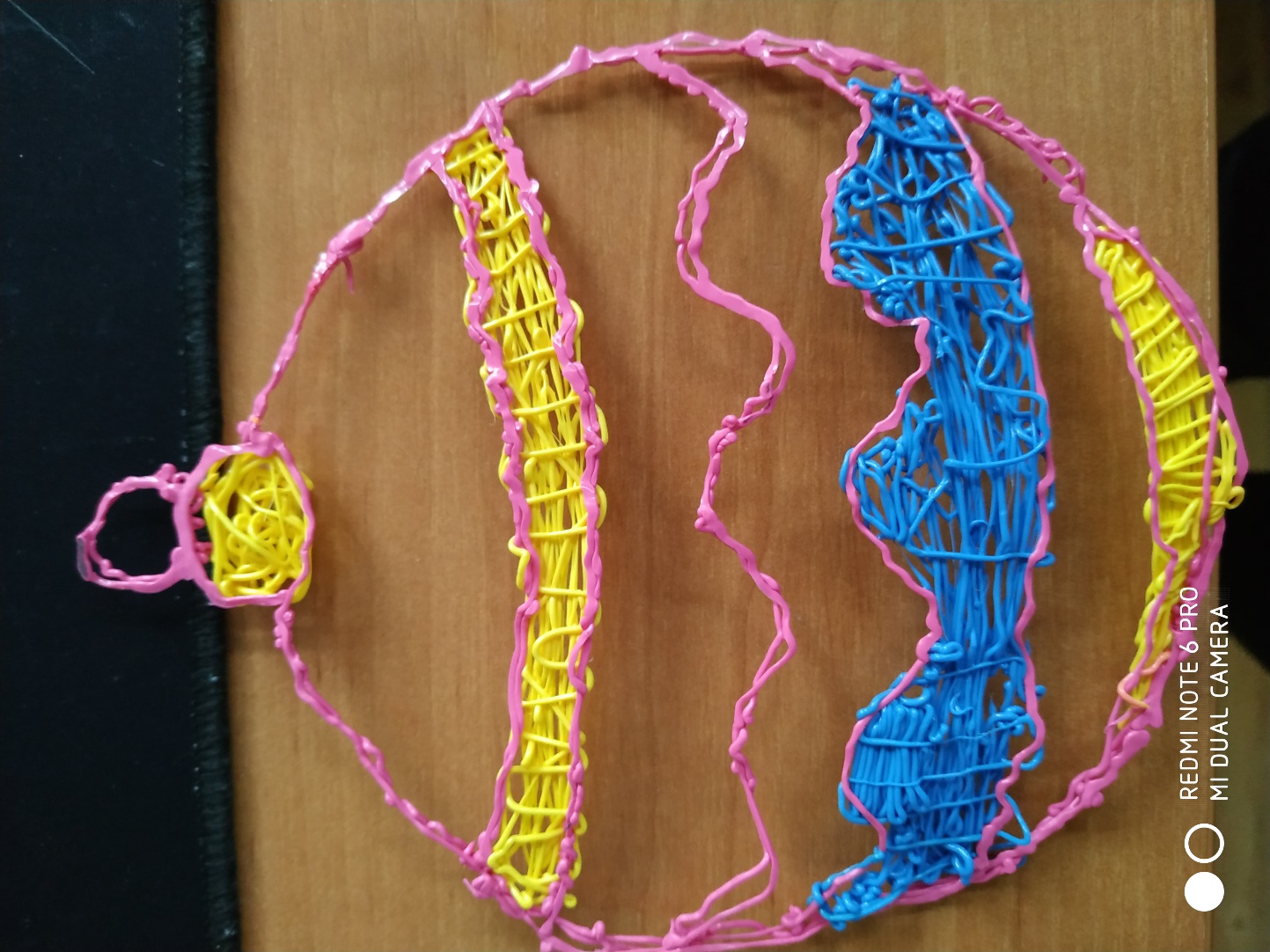 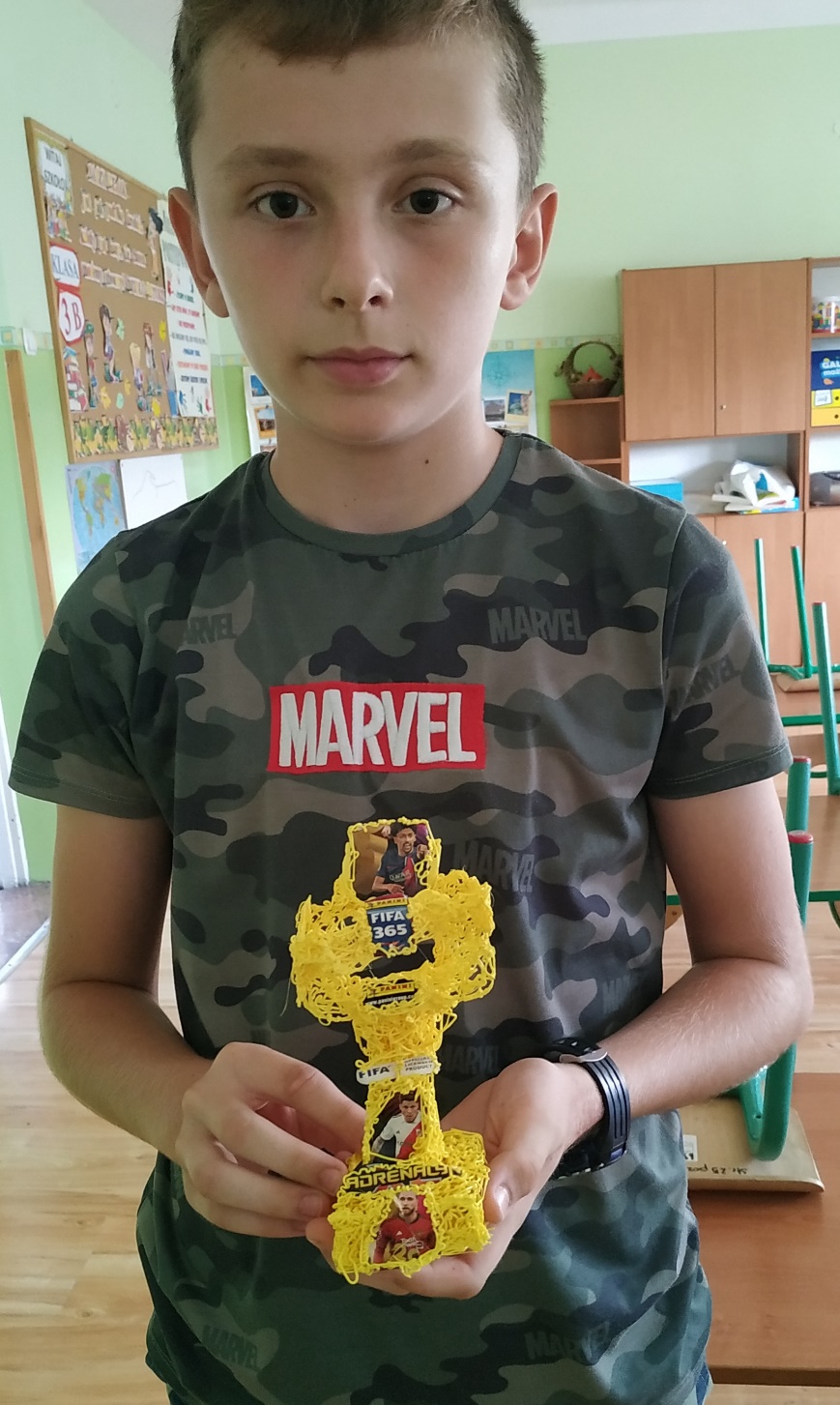 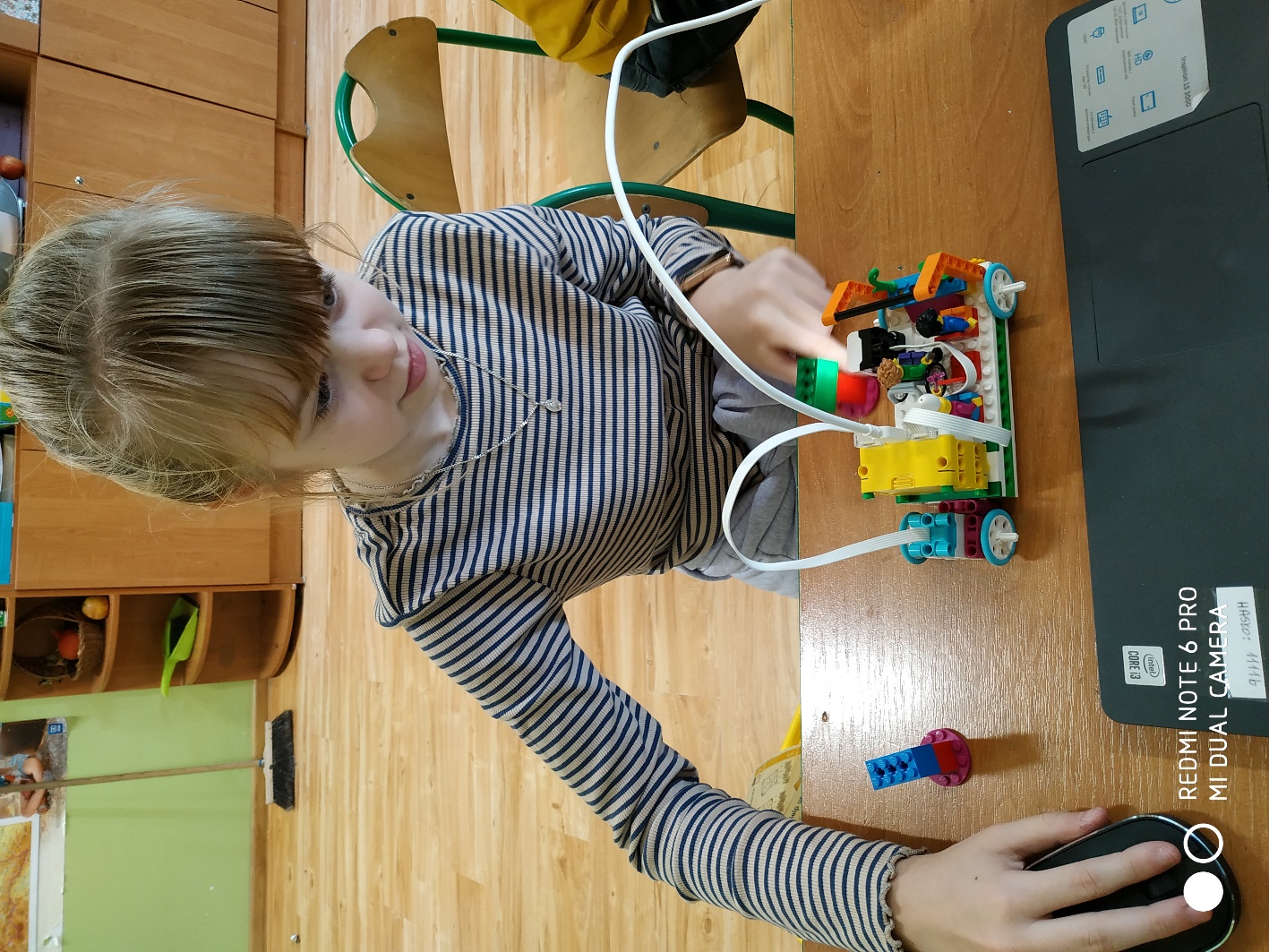 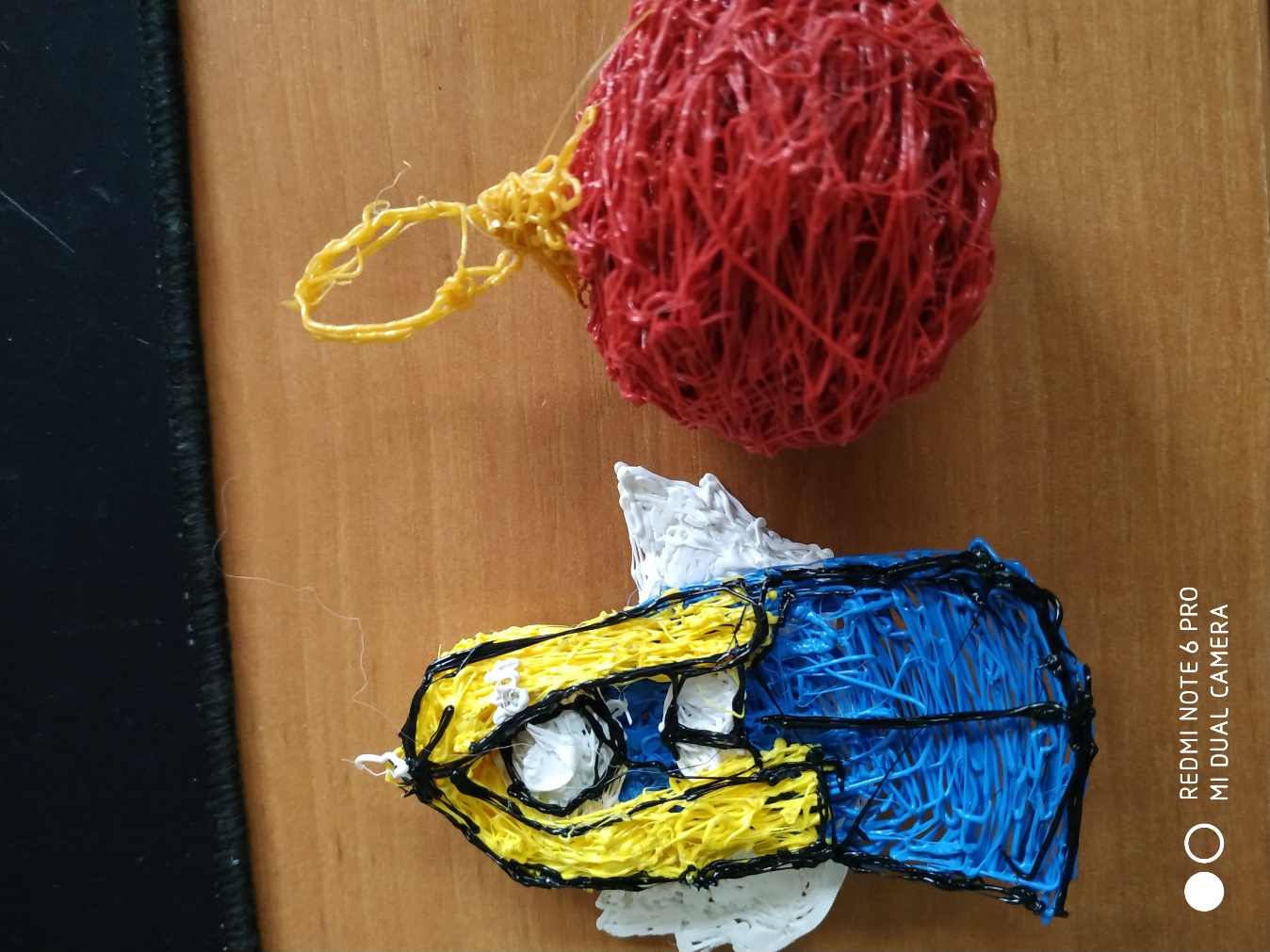